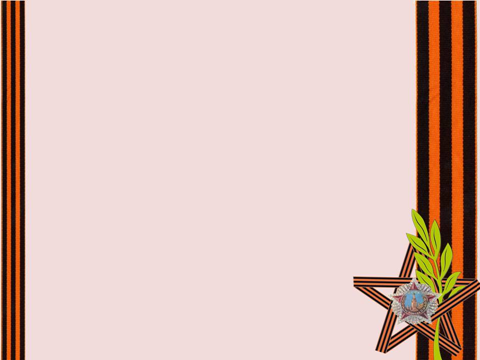 Проект в подготовительной группе
«Мы живы,
пока память наша жива»
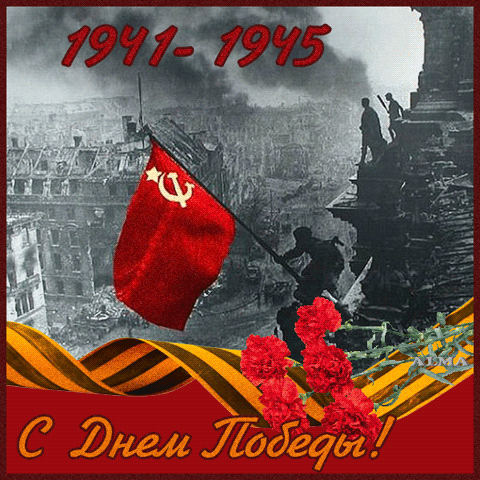 Выполнила:
Воспитатель
Кривцова В. И.
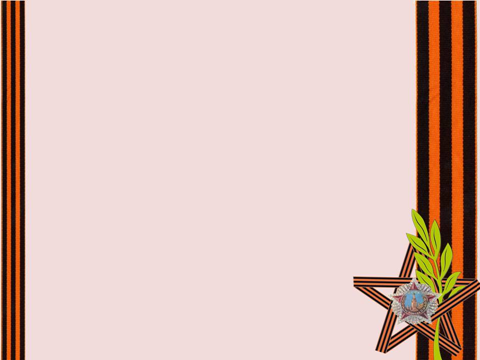 Вид проекта: познавательный, краткосрочный (апрель-май)
Проблема: недостаточный уровень знаний о Великой Отечественной войне.
Участники проекта - дети подготовительной группы
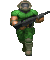 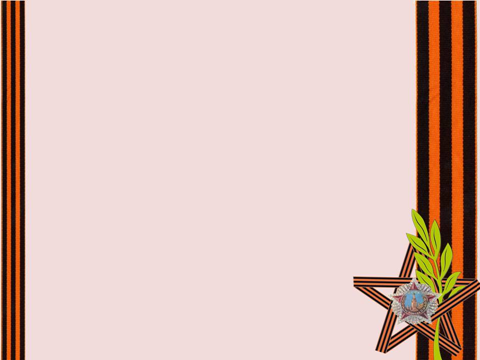 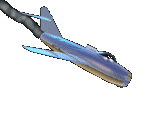 Цель проекта:
*Формировать  интерес к истории нашего государства.
*Воспитывать детей в духе патриотизма, любви к Родине.
*Расширять знания о Великой Отечественной войне 1941-1945г.г.
*Знакомить с памятниками героям Великой Отечественной войны.
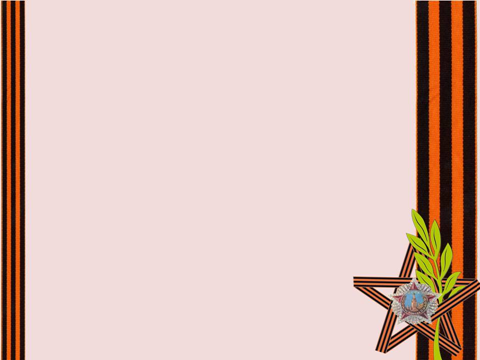 Задачи проекта:
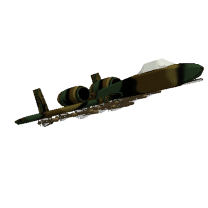 Обобщить и расширить знаний детей о Великой Отечественно войне.
Воспитывать патриотические чувства через художественную литературу, театральную деятельность, средствами музыкального и художественно-эстетического воспитания.
Воспитывать уважение к ратным подвигам бойцов, гордость за свой народ, любовь к Родине.
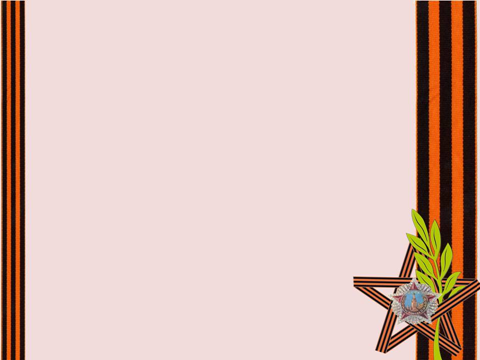 Этапы работы над проектом:
1-й этап - подготовительный
Определение темы проекта.
 Формулировка цели и задач.
Составление плана основного этапа проекта.
Подбор материала.
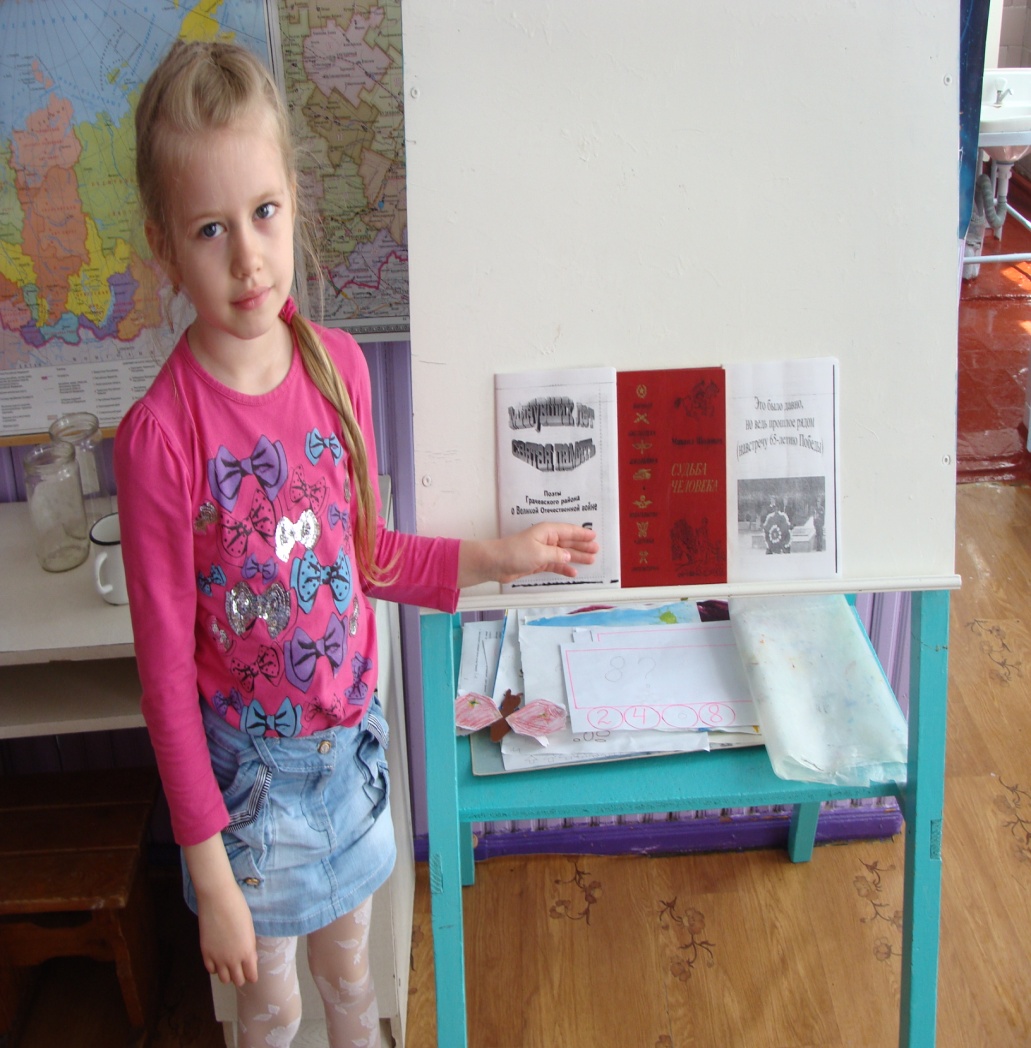 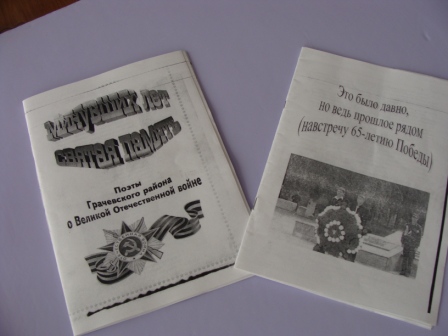 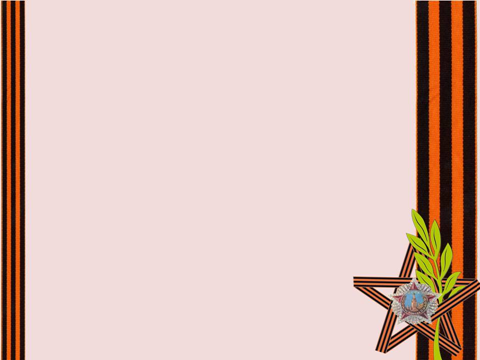 2-0й этап - основной:
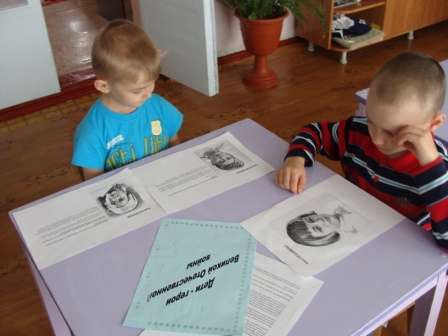 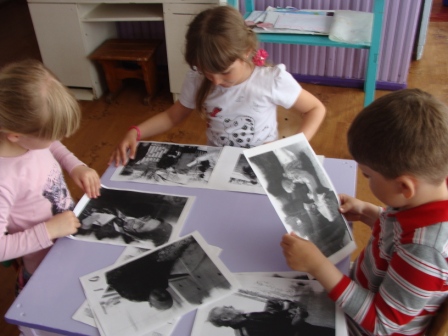 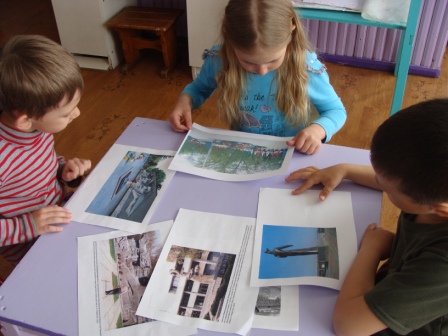 Знакомство с художественной литературой (Е. Благина «Шинель»; чтение глав из книги С. Баруздина «Шел по улице солдат»; Н. Дилакторская «Почему маму прозвали Гришкой»; А. Митяев «Землянка»; «Мешок овсянки»; «Почему армия родная?»Л. Кассиль из книги «Твои защитники»).
Беседа «Вставай страна огромная…»; «Они сражались за родину».
Прослушивание музыкальных произведений: «Священная война», «День победы», «Катюша».
Рассматривание альбомов «Дети – герои войны», «Памятники солдатам ВОВ на Ставрополье», «Ветераны ВОВ с. Грачевка».
Проведение игр – соревнований «Солдаты на учении», «Перетягушки»
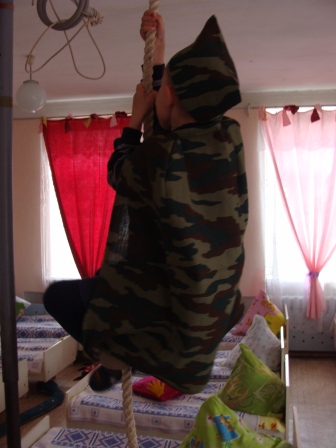 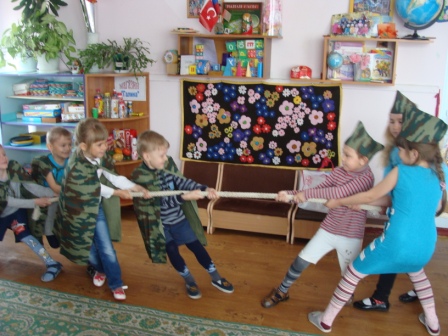 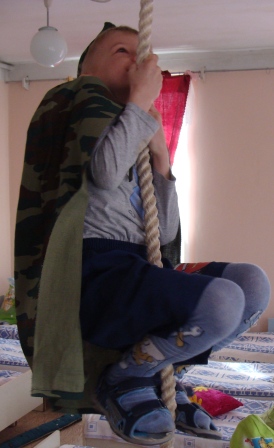 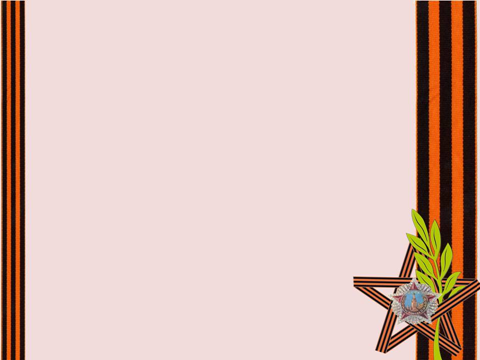 3-й этап – заключительный:
Итоговое занятие «Мы живы, пока память наша жива»
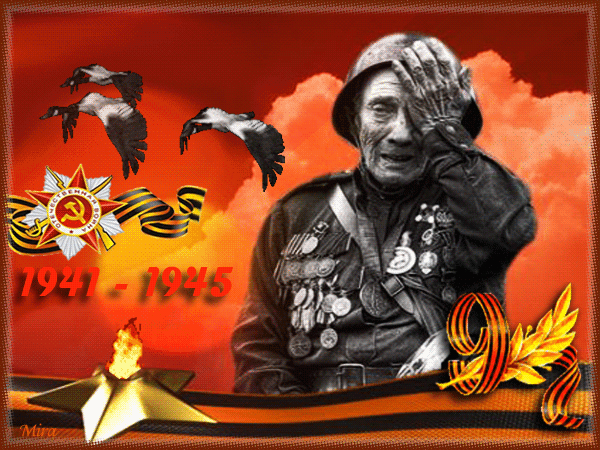 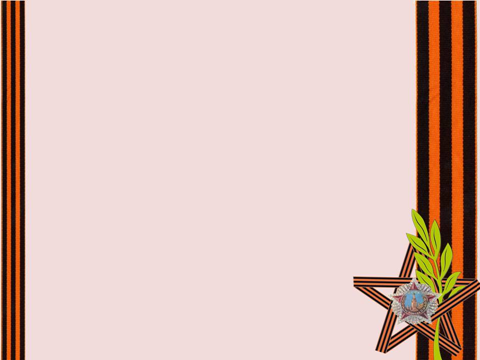 Схема реализации проекта.
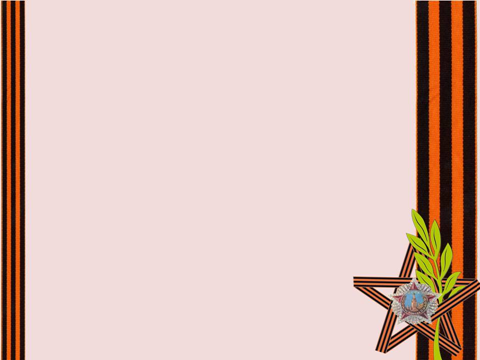 Ожидаемый результат:
Повысится уровень осведомлённости старших дошкольников об истории человечества через знакомство с легендарным прошлым  России в период Великой Отечественной войны.
 Пополнятся  материалом  о Великой Отечественной войне развивающая среда группы.
  Дети познакомятся с произведениями поэтов, писателей и художников на военную тематику.
  Дети   расширят словарный запас на тему «9 Мая – День Победы».
  Также  они будут иметь представление об истории памятных мест на Ставрополье.
  Дети толерантны, испытывают уважение к защитникам Родины и чувство гордости за свой народ.
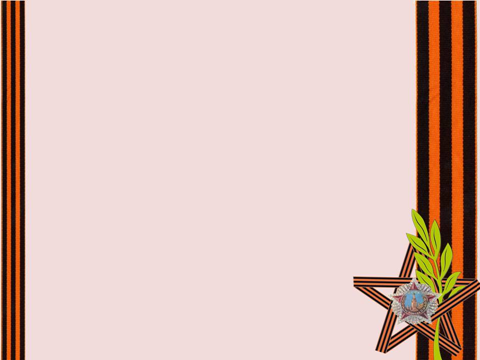 Методическое обеспечение проекта:
Е.С.Евдокимова «Проектирование модели гражданского воспитания в ДОУ». Управление ДОУ 2002 №6.
И.В.Штанько «Проектная деятельность с детьми старшего дошкольного возраста». 
Л.Н.Коротовских «Методическое сопровождение краеведения в ДОУ. Управление ДОУ 2006 № 8.
Т.И.Доможакова «Воспитание патриотизма у детей старшего дошкольного возраста
М.Д.Маханева «Нравственно – патриотическое воспитание дошкольников». 
Н.Г.Комратова, Л.Ф.Грибова «Моя малая Родина». 
И.В.Жирякова «Нравственно – патриотическое воспитание дошкольников через музейную педагогику». 
З.А.Ершова, Н.А.Краскина «Никто не забыт, ничто не забыто»
Материалы Интернет.
подбор наглядного материала (иллюстрации, фотографии, зарисовки);
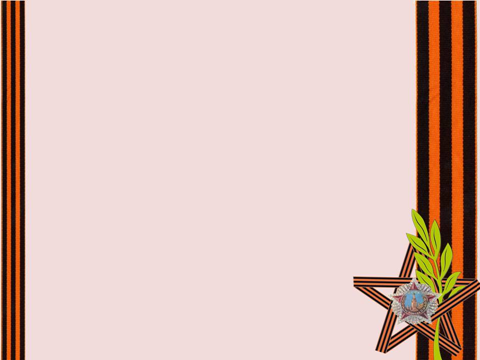 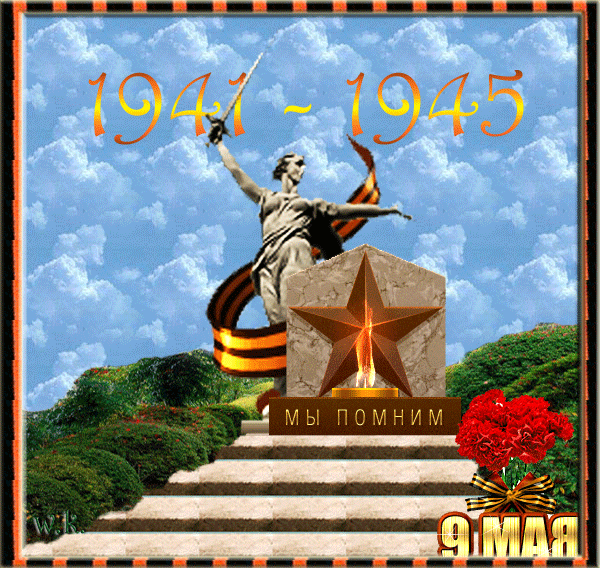